De dierlijke cel vs de plantaardige cel
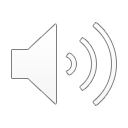 Plantaardig                                     dierlijk
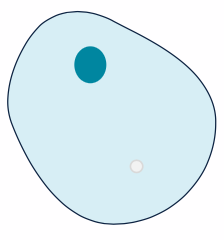 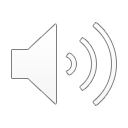 Plantaardig                                     dierlijk
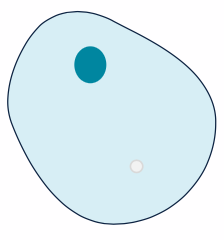 celmembraan
Dun vliesje om de cel, welke het cytoplasma bijeen houdt en bepaalt wat er de cel in en uit kan gaan
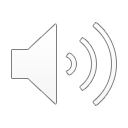 Plantaardig                                     dierlijk
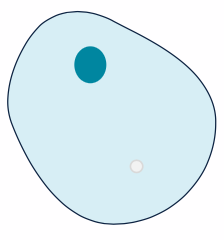 cytoplasma
Deze vloeistof in de cel wordt ook wel grondplasma genoemd. In het cytoplasma zijn stoffen opgelost die nodig zijn voor processen in de cel
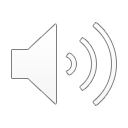 Plantaardig                                     dierlijk
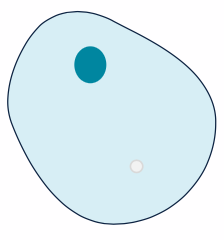 Celkern
De celkern regelt alles in de cel. De celkern bevat DNA, het erfelijke materiaal van een organisme. De celkern is gevuld met kernplasma en is omgeven met een kernmembraan
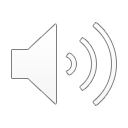 Plantaardig                                     dierlijk
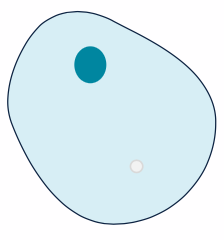 bladgroenkorrel
Deze korrels spelen een grote rol in fotosynthese. Ze maken glucose en zuurstof aan uit water, koolstofdioxide en licht.
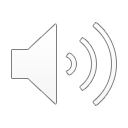 Plantaardig                                     dierlijk
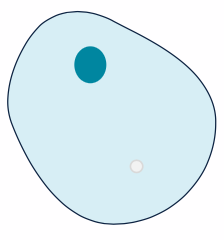 Celwand
De celwand geeft stevigheid aan de cel.
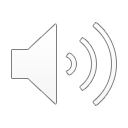 Plantaardig                                     dierlijk
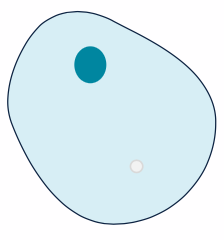 Vacuole
De plantaardige cel heeft een grote vacuole in de cel. Dit blaasje is gevuld met vocht, waarin diverse stoffen zitten opgelost. De grote vacuole speelt samen met de celwand een belangrijke rol bij de stevigheid van de plantaardige cel. Dierlijke cellen hebben soms een hele kleine vacuole.
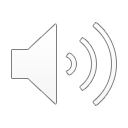 Samenvatting
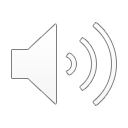